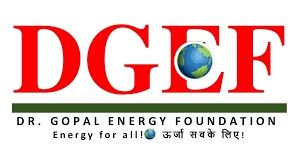 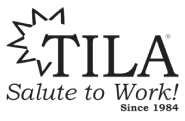 TILA [ONLINE] INTERNATIONAL MOOT COURT COMPETITION ON ENERGY & INTERNATIONAL LAWS (TIMCCE 3)

7th -11th October 2020
www.tila.in
www.dgef.in
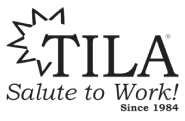 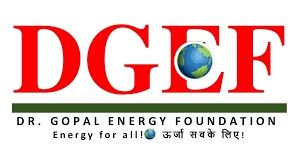 WHAT IS TIMCCE ?
TIMCEE is world’s 1st Moot Court Competition on Energy Laws.
TIMCCE is open for all Law Students from across the world.
TIMCEE was founded on 150th Birth anniversary of Mahatma Gandhi in 2018.
Motto and mission of TIMCCE is to make RIGHT TO ENERGY a Fundamental Right in all the Constitution of the world & to include Right to Energy as a basic human right in the Universal Declaration of Human Rights.
www.tila.in
www.dgef.in
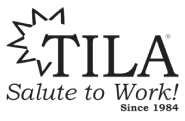 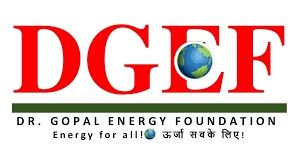 OBJECTIVE OF TIMCCE 
TIMCCE, i.e., TILA International Moot Court Competition on Energy & International Laws is a Moot Court Competition to bring in awareness about Energy Laws amongst the Law candidates across the World.
Foster Industry academic partnership in energy sector to develop employment opportunity for law students & Provide talent to energy sector.
To sensitize and involve the community especially law students about prevailing challenge of climate change and energy poverty.
The Competition involves collaboration with Judges from courts and tribunals, professors of law/Management/Engineering, Members of Judiciary / Electricity Regulatory Commission, Stakeholders and others including Legal (heads)/General Counsels of Energy Sector.
www.tila.in
www.dgef.in
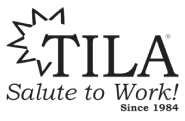 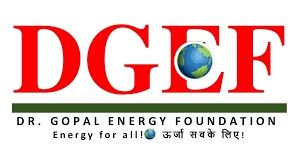 Judges of TIMCEE I & II
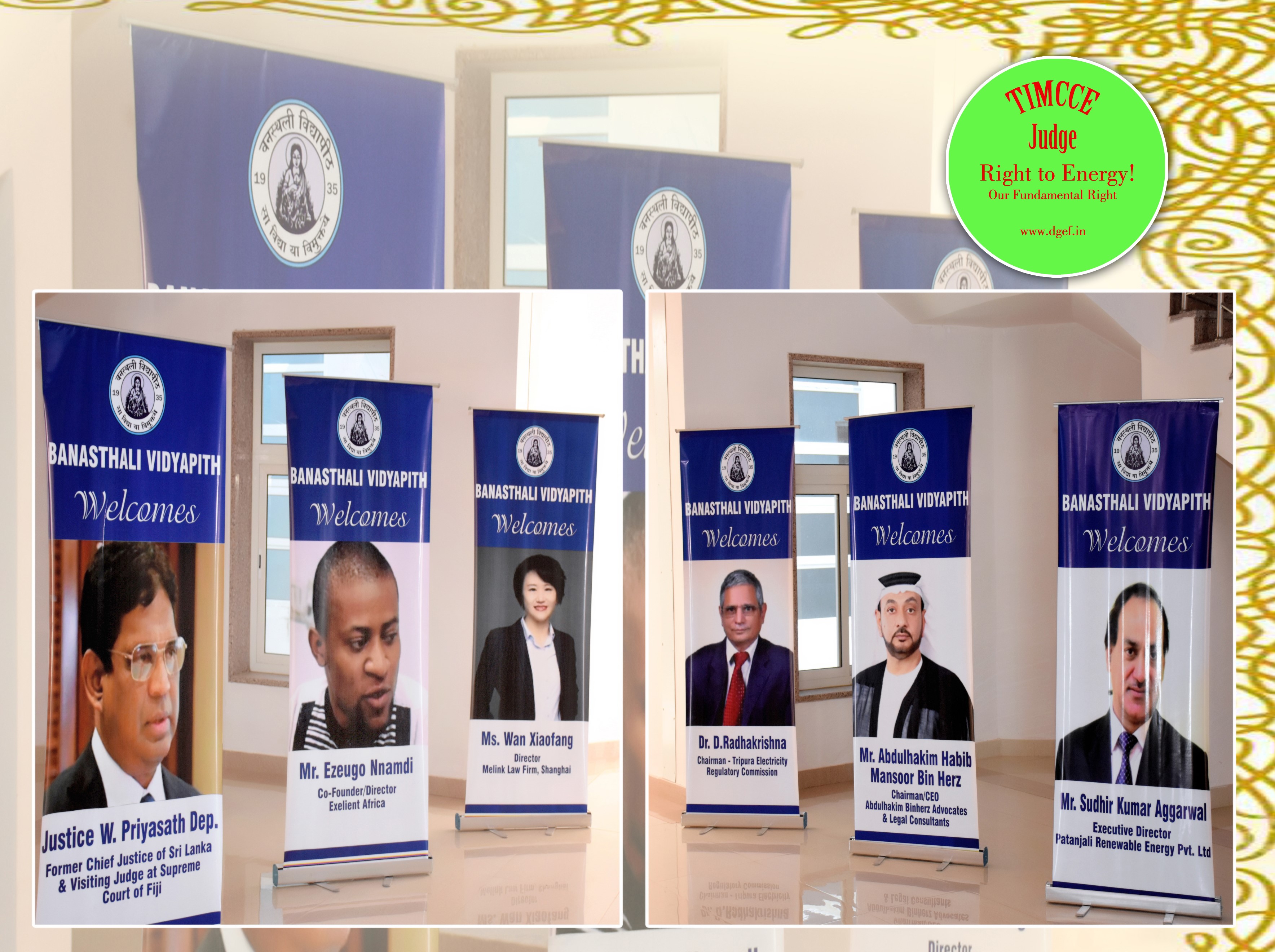 www.tila.in
www.dgef.in
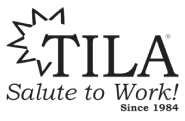 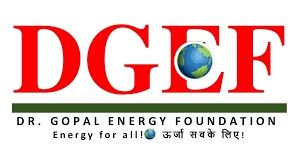 HIGHLIGHTS OF TIMCCE- I- 2018
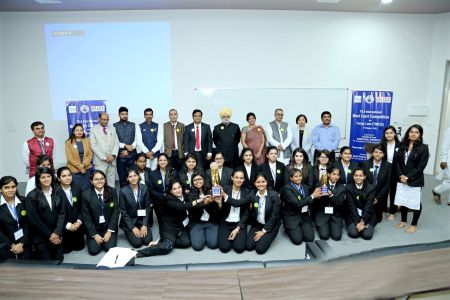 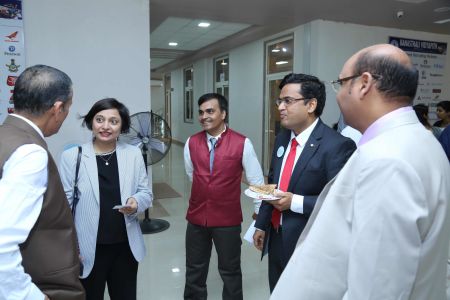 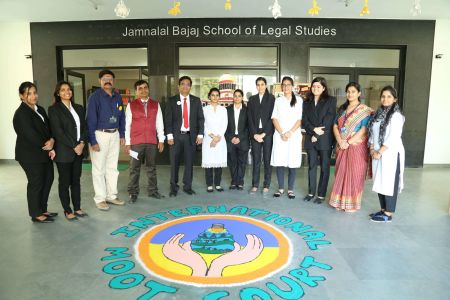 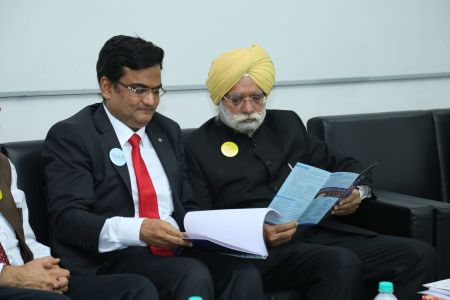 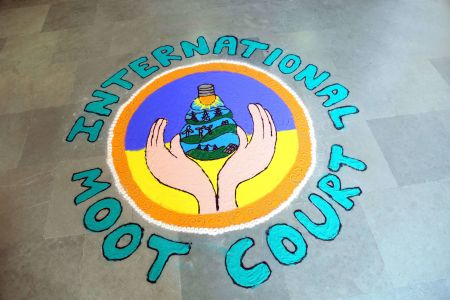 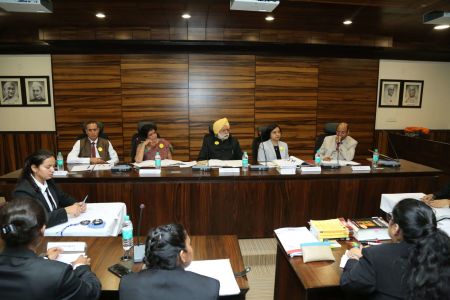 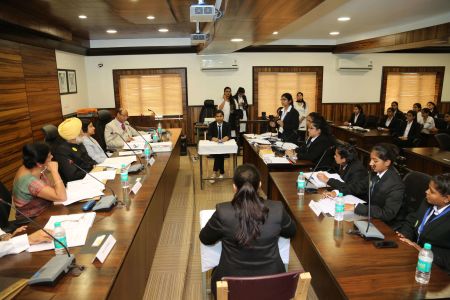 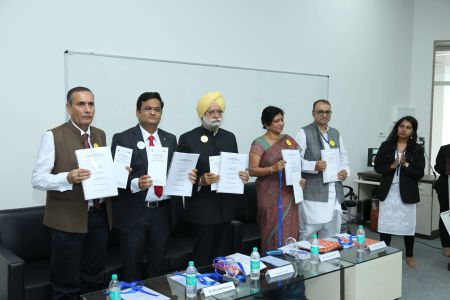 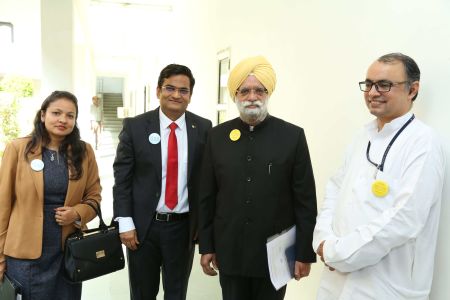 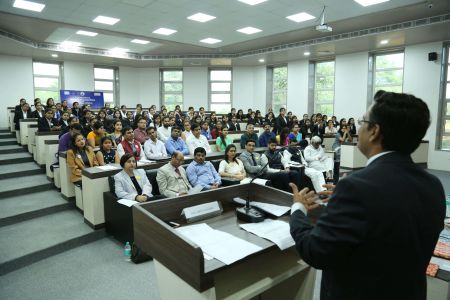 www.dgef.in
www.tila.in
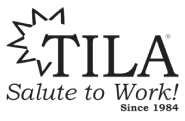 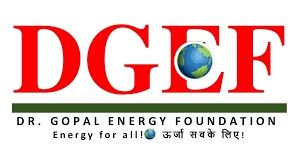 HIGHLIGHTS OF TIMCCE- II- 2019
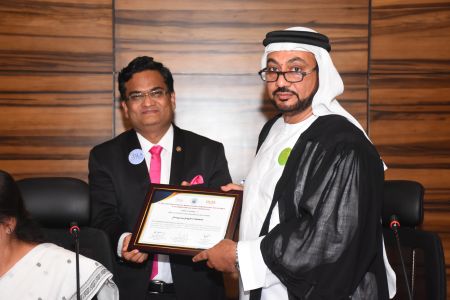 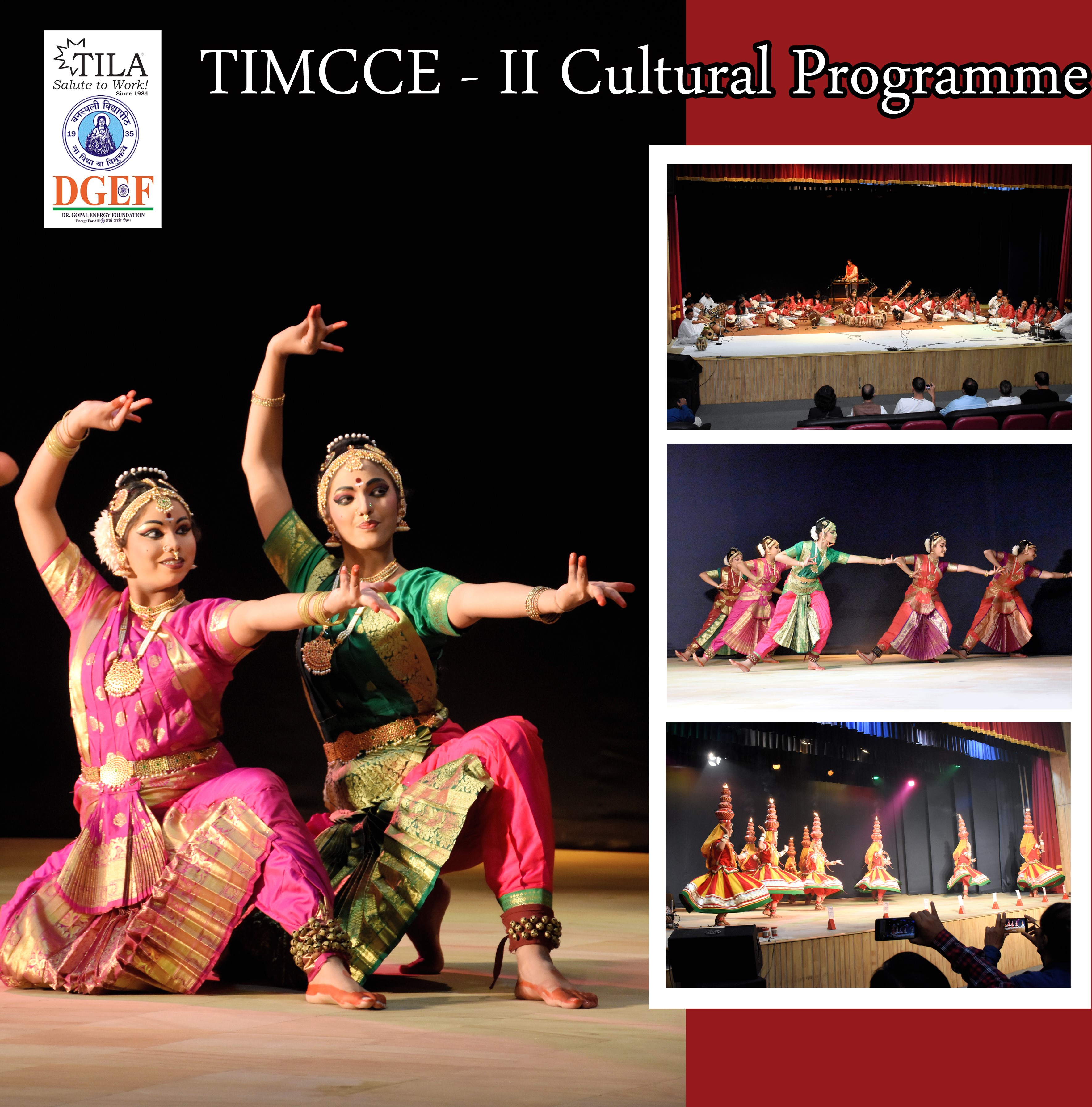 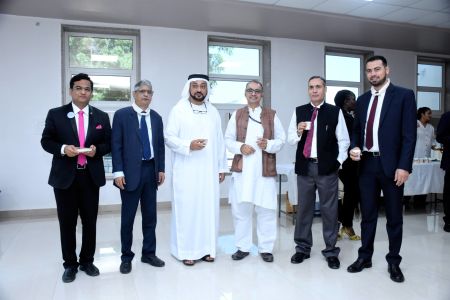 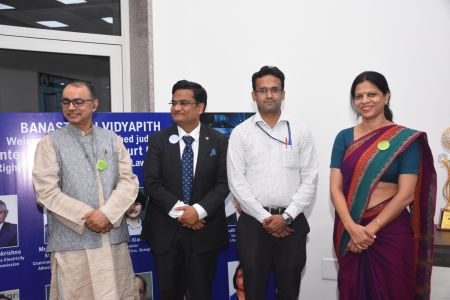 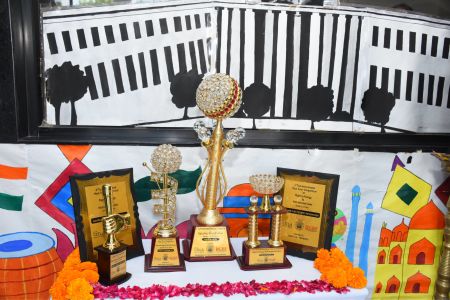 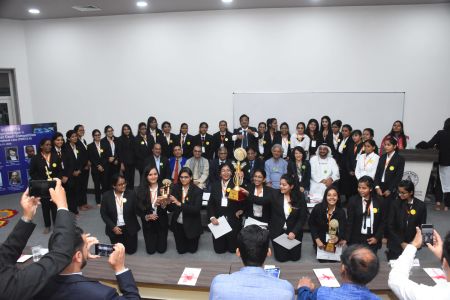 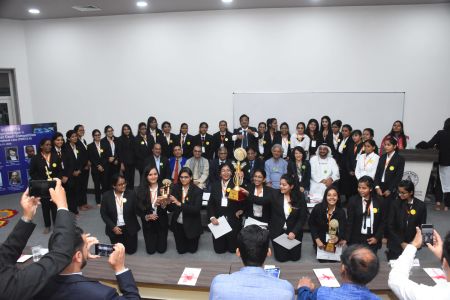 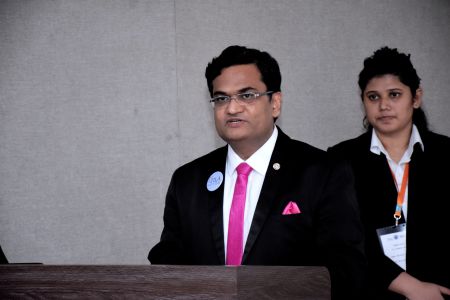 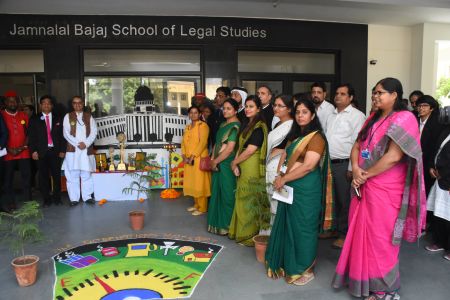 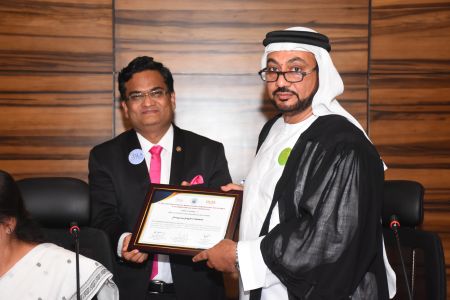 www.tila.in
www.dgef.in
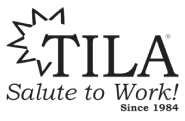 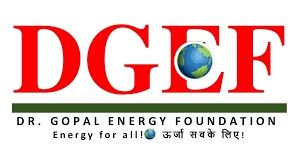 Roots OF TIMCCE
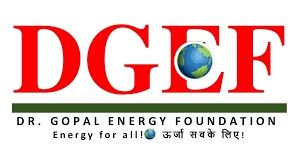 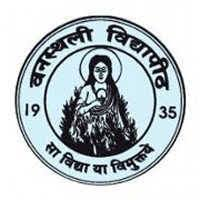 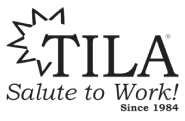 www.dgef.in
www.tila.in
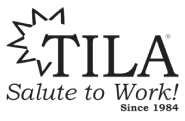 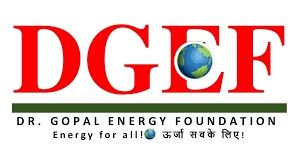 ABOUT BANASTHALI VIDYAPITH
Banasthali Vidyapith is a fully residential women's higher education institute which offers an integrated education system. It was on October 6, 1935 that Smt. Ratan Shastri and Pandit Hiralal Shastri founded Banasthali. Over these 75 years Banasthali has developed into a National Centre for women's education. 
Faculty of Law, Jamnalal Bajaj School of Legal Studies under the patronage of Banasthali Vidyapith is recognized by Bar Council of India and UGC. The undaunted efforts of the Faculty of Law and avidity seen in this department of Banasthali Vidyapith are unmatched. The students of the law department therefore thrive to live up to the ideals of Banasthali Vidyapith.
www.tila.in
www.dgef.in
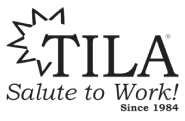 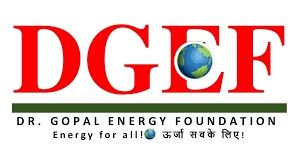 DR. GOPAL ENERGY FOUNDATION
Dr. Gopal Energy Foundation (www.dgef.in) Dr. Gopal Energy Foundation (DGEF) is a non-profit organization with motto of “Energy for all” . DGEF is working to make Right to Energy a fundamental human right as a solution for fighting Climate Change & removing curse of Energy Poverty through engagement with Energy sector across the world.  Some of  the flagship initiatives of DGEF are:- 
Global Energy Arbitration Centre (IEAC) New Delhi
TILA International Confex on Energy (The 5th Edition of TICE will be organized along with Solar World Congress from 24th to 28th October 2021)
Electricity Laws- Online Certificate Course 
TILA International Moot Court Competition on Energy & International Laws (TIMCCE)
Training/Workshop for capacity building in Energy Sector
Publications of Technical Documents & Journal (Energy for All) 
International Confederation of Energy Industry (ICE-I)
www.tila.in
www.dgef.in
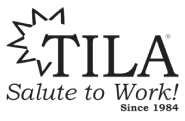 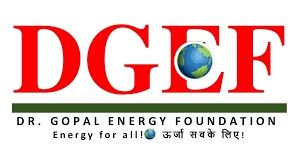 TRANS INDIA LAW ASSOCIATES
TILA (www.tila.in) is corporate Law firm specializing in Energy Laws & Food Laws. TILA is the worlds largest Law firm in Energy sector providing a range of legal services, both inbound and outbound. The firm has 10786 professionals (Attorneys /Company Secretaries /Chartered Accountant) covering all the district of India & 51 Global Partners across the world in order to ensure fully integrated legal services in various jurisdictions. (www.tila.in) The Partners and members of the firm are professional having decades of experience. They are in tune with the work culture of international law firms as well as with the expectations of Start ups and corporate clients; and bring in the highest level of professional service keeping up to the firm’s mission- “Salute to Work!”. TILA’s range of services include:- 
1. Contract Management (Drafting, Reviewing, Red Lining & Settling Agreements);
2. Legal Representation before Regulators & Courts across the world;	
3. Land Acquisition & Real Estate Compliance;
4. Project Finance & Customized Documentation;		
5. Joint Venture & SPV in India, including incorporation of Company;
6. Corporate & Secretarial Compliances and Labour & Business Compliances;
7. IPR Protection for organization (Trade Mark/ Copy rights/ Designs/Patents/GI etc.;
8. Audit Service, Management & Tax Consultancy.	
9. Domestic and International Arbitration. 10. Transaction Advisory
www.tila.in
www.dgef.in
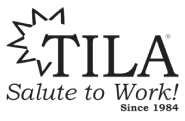 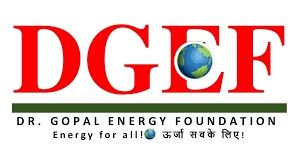 DATES & ELIGIBILITY
TIMCCE-III-2020 is scheduled to be organize from 7th -11th October 2020 through Online mode.
Eligibility: Students pursuing law degree from any University are eligible to apply for registration of their team. However only one team shall be allowed to participate from one law institution.
www.tila.in
www.dgef.in
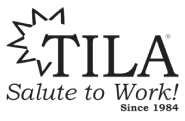 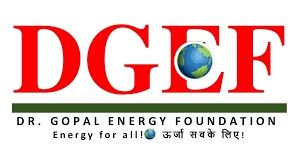 TIMCCE- III- 2020: Moot Problem
United States of Dgem V. Union of Tilawin
(Will be shared post registration)
www.tila.in
www.dgef.in
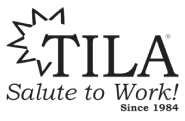 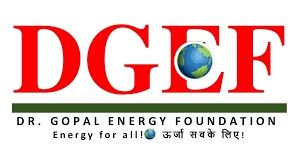 Registration process (Form 2)
The duly filled registration forms should reach latest by on or before 31st August 2020 by 23:59 hrs through email at administrator@dgef.in with subject title “Final Registration”.
Registration is on first cum first serve basis. Moreover only one team is permissible from one University. So, interested applicants are kindly requested to register themselves at the earliest.
www.tila.in
www.dgef.in
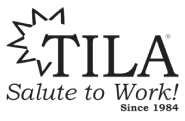 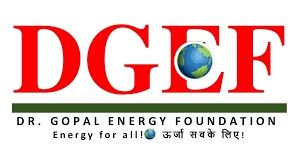 The registration fee for participation in the International Rounds is based on the World Bank list of Economies.
The fee is to be paid to Dr. Gopal Energy Foundation (DGEF).
The details provided for formal registration will be final for the purposes of certification and awards.
Once the registration fee paid by the team will neither be refunded nor waived.  However change in team composition will be considered.
www.tila.in
www.dgef.in
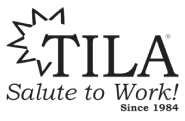 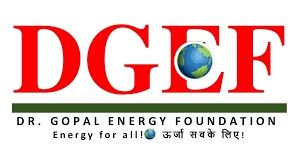 TIMCCE- III- 2020 : Program Plan
www.tila.in
www.dgef.in
How can I pay?
www.tila.in
www.dgef.in
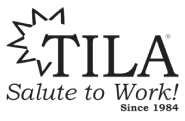 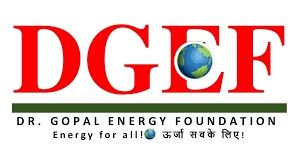 TIMCCE- III- 2020: Prize, Certificates & Awards
www.dgef.in
www.tila.in
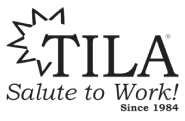 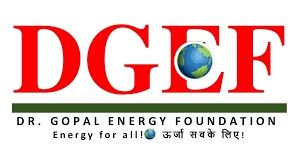 www.tila.in
www.dgef.in
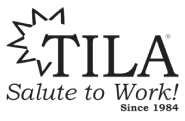 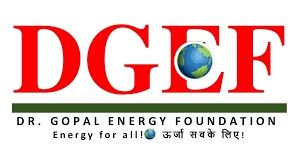 TIMCCE- III- 2020 : Structure of the Competition
The Competition includes





Each level of the Competition consists of written pleadings (Memorials) and oral pleadings (Oral Rounds).
The organizers will determine the exact number of Teams participating in the International Rounds and the manner in which they are chosen, provided that each participating nation is permitted to enter at least one Team in the International Rounds of the Competition. In nations, where only one Team participates, that Team is the National Representative to the world championship Round.
www.tila.in
www.dgef.in
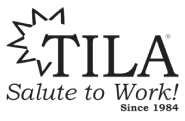 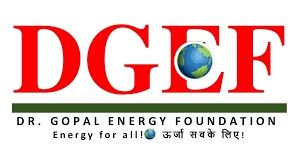 TIMCCE- III- 2020 : Committee
PATRON - Prof. Aditya Shastri, Vice Chancellor, Banasthali Vidyapith
CONVENER – Prof. Harsh Purohit, Dean, Faculty of Law, Banasthali Vidyapith
ADMINISTRATOR -  Mr. Raj Singh Niranjan, Energy Law Expert & Manging Partner Trans India Law Associates (TILA), Legal Adviser, International Solar Alliance (ISA)
CO-CONVENER – Dr. Rajni Patel, President, Dr. Gopal Energy Foundation
CO-CONVENER – Mr. Rashmi Singh Rana, H.O.D., Department of Legal Studies, Banasthali Vidyapith
PUBLIC RELATION OFFICER – Mr. S. Gopalakrishnan, Banasthali University 
FACULTY CO-ORDINATOR – Ms. Asha Rani Rawat, Banasthali University 
ADMINISTRATOR (CC) – Mr. R.K. Tiwary, Secretary General, Dr. Gopal Energy Foundation, M: +91 -8860635075, administrator@dgef.in / Whatsapp +919810070075
www.tila.in
www.dgef.in
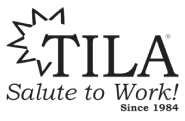 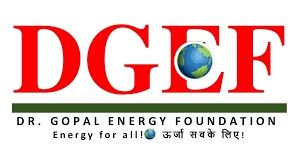 Raj Singh Niranjan
Managing Partner, Trans India Law Associates (www.tila.in)
Founder, Dr. Gopal Energy Foundation (www.dgef.in)
Former Legal Adviser, International Solar Alliance
Legal Adviser, India Africa Youth Energy Forum 
Legal Adviser & Co – Chair Solar Business Club
Chairperson, Computer Society of India, Delhi Chapter 
President, Global Energy Arbitration Centre
Author of Guide to Electricity Laws in India (First book on Electricity Act 2003)
We seek your support for Energy Revolution to eliminate the curse of Energy poverty and to make Right to Energy a Fundamental Right in all the Constitutional of the world & to include Right to Energy as a basic human right in the Universal declaration of Human Rights.
www.dgef.in
ww.tila.in
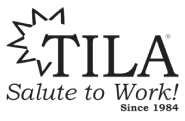 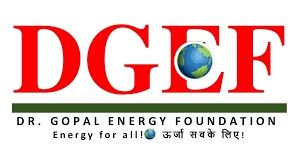 For more information, please contact:
WhatsApp +91 9810070075     Email – registrar@dgef.in 
Dr. Gopal Energy Foundation 
DGEF Secretariat, JA-121, DLF Tower - A,  Jasola District Center, 
New Delhi-110025
Tel.:91-11-26943664 | Fax: 91-11-26970075
Email: registrar@dgef.in / info@dgef.in| Website: www.dgef.in
www.tila.in
www.dgef.in
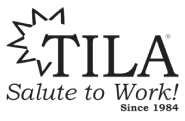 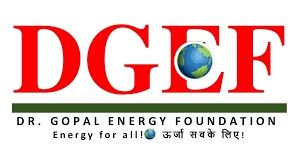 REGISTER TODAY&JOIN THE RIGHT TO ENERGY MOVEMENT
www.tila.in
www.dgef.in